« Игра "Знатоки основ религиозных культур и светской этики"  - средство формирования духовно-нравственных ценностей младших школьников.»
Муниципальное общеобразовательное учреждение «Гимназия № 7» г.о.Подольск 
СУРГАЙ ЕЛЕНА ВАСИЛЬЕВНА,  
учитель истории и социальных дисциплин, зам.директора по УВР, руководитель ГМО учителей ОРКСЭ.
1
Актуальность проекта
Актуальность  проекта вызвана расхождениями между  потребностями государства и общества в духовно-нравственной личности и невысокими результатами в духовно-нравственном воспитании подрастающего поколения.
Нравственные качества человека будущего общества должны закладываться уже сегодня на уроках, основанных на идеях добра, совести, справедливости, патриотизма, достоинства, уважения к человеку.
В образовательных учреждениях городского округа Подольск Московской области, исходя из выбора родителей, законных представителей детей, с 2012 учебного года изучаются следующие модули: 
«Основы православной культуры»
«Основы мировых религиозных культур» 
«Основы светской этики»
2
Для России важно вернуться к своим  духовно-нравственным истокам, 
основанным на традиционных ценностях культур народов, 
проживающих на ее территории, ведь    культура –                                                                                                 среда обитания, растящая личность.
П.А.Флорентский.
Основной  целью  курса «Основы религиозных культур и светской этики»  является формирование у младшего подростка мотиваций к осознанному нравственному поведению, основанному на знании и уважении культурных и религиозных традиций многонационального народа России, а также к диалогу с представителями других культур и мировоззрений.
3
Проблема преподавания  курса
Безотметочная  система уроков:
Расслабляет и учеников, и родителей, а порой и учителей.
Дает возможность обучающимся не работать активно на уроке, создавать лишь эффект «присутствия».
Приводит к падению у школьников интереса к учебным занятиям.
4
Цель проекта «Игра «Знатоки ОРКСЭ»
Становление духовности и нравственности, поликультурной компетентности обучающихся образовательных учреждений,  посредством интеграции в  ходе игры .
5
Задачи инновационного проекта «Игра «Знатоки ОРКСЭ»:
Развитие  у обучающихся  представления  о значении нравственных норм и ценностей для достойной жизни личности, семьи, общества;
Систематизация и обобщение знаний, понятий и представлений о духовной культуре и морали;
Применение обучающимися на практике полученных знаний по основам мировых религиозных культур и светской этики;
Формирование у обучающихся основ российской гражданской идентичности; чувства гордости за свою Родину, российский народ и историю своей страны; осознание своей этнической и национальной принадлежности; 
Повышение профессиональной компетентности педагогов, преподающих ОРКСЭ;
Привлечение семей обучающихся к сотрудничеству в рамках изучения курса ОРКСЭ.
6
Новизна проекта
состоит в интеграции педагогов при подготовке и проведении муниципальной игры «Знатоки ОРКСЭ», направленной на реализацию цели и задач  курса ОРКСЭ в ОУ г.о.Подольск Московской области.
7
Опыт реализации инновационного проекта
8
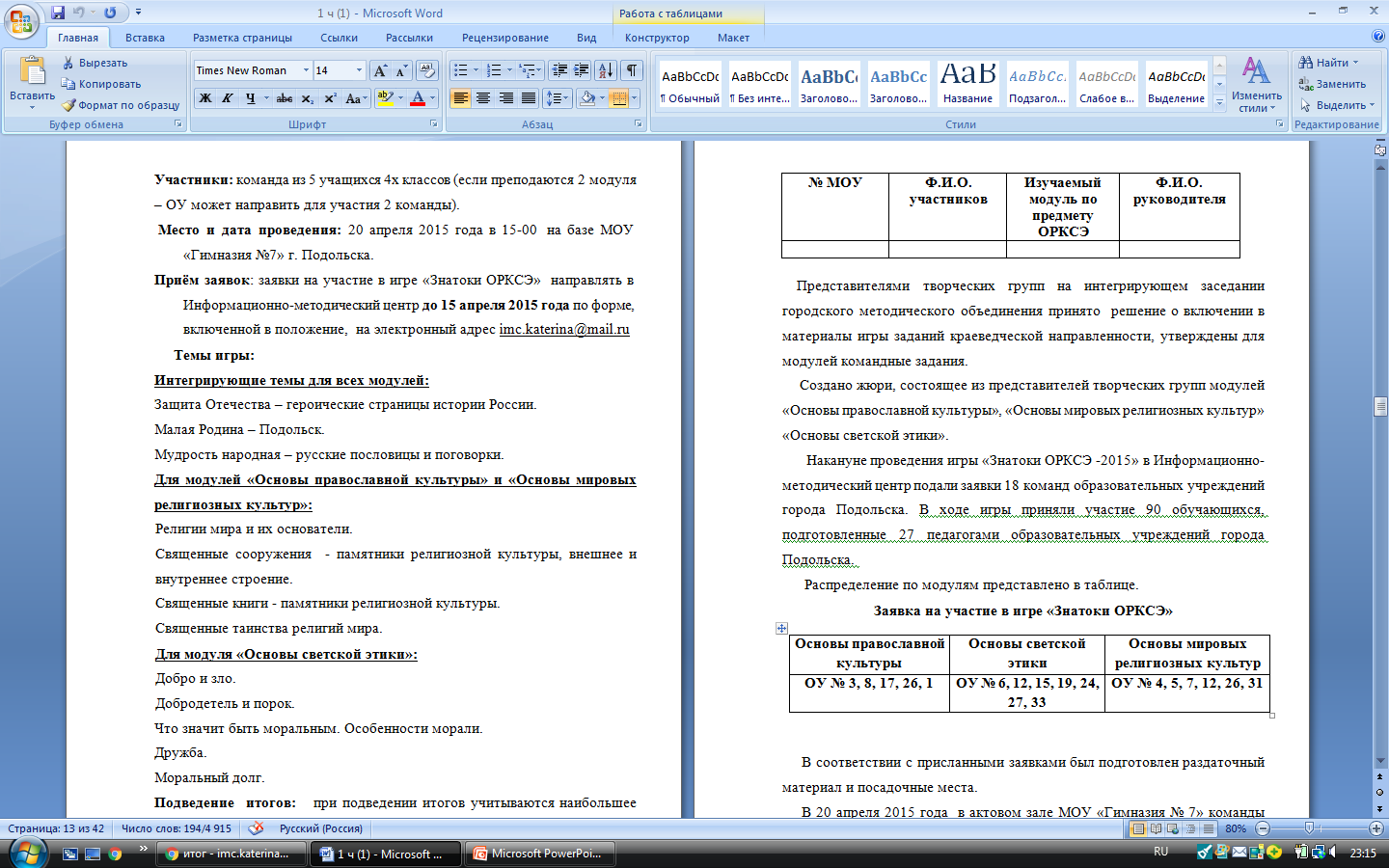 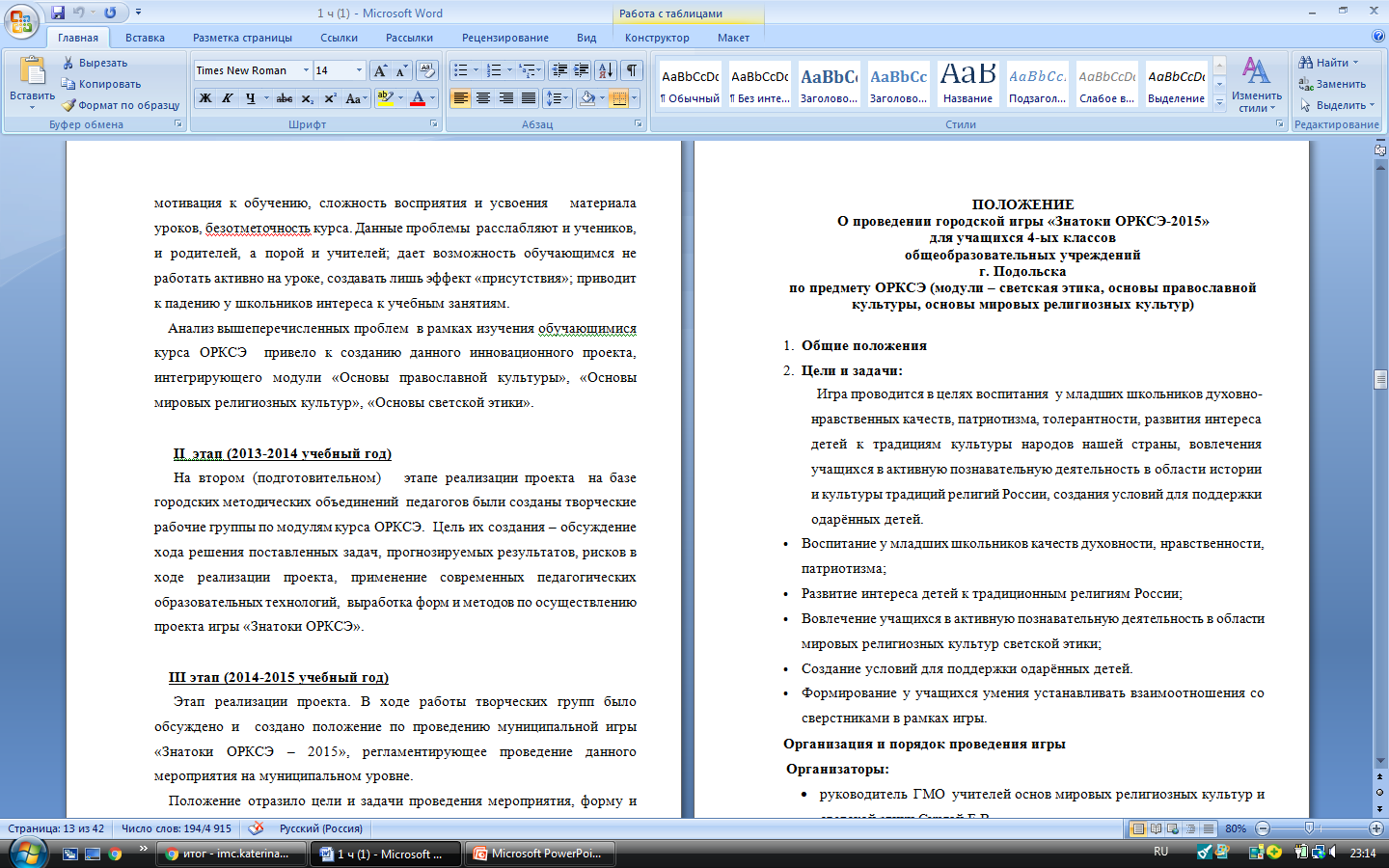 9
Разработанные материалы для проведения игры
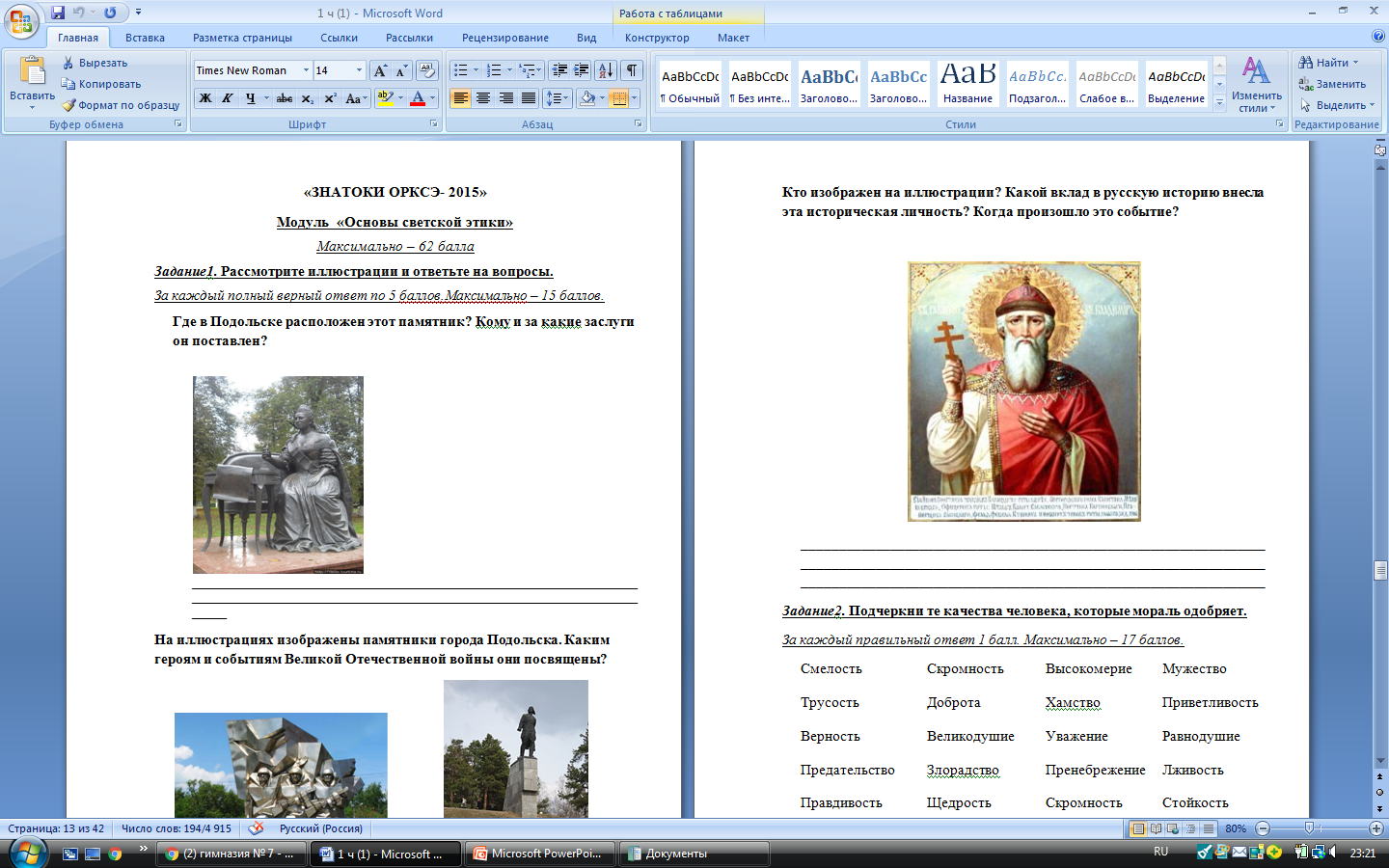 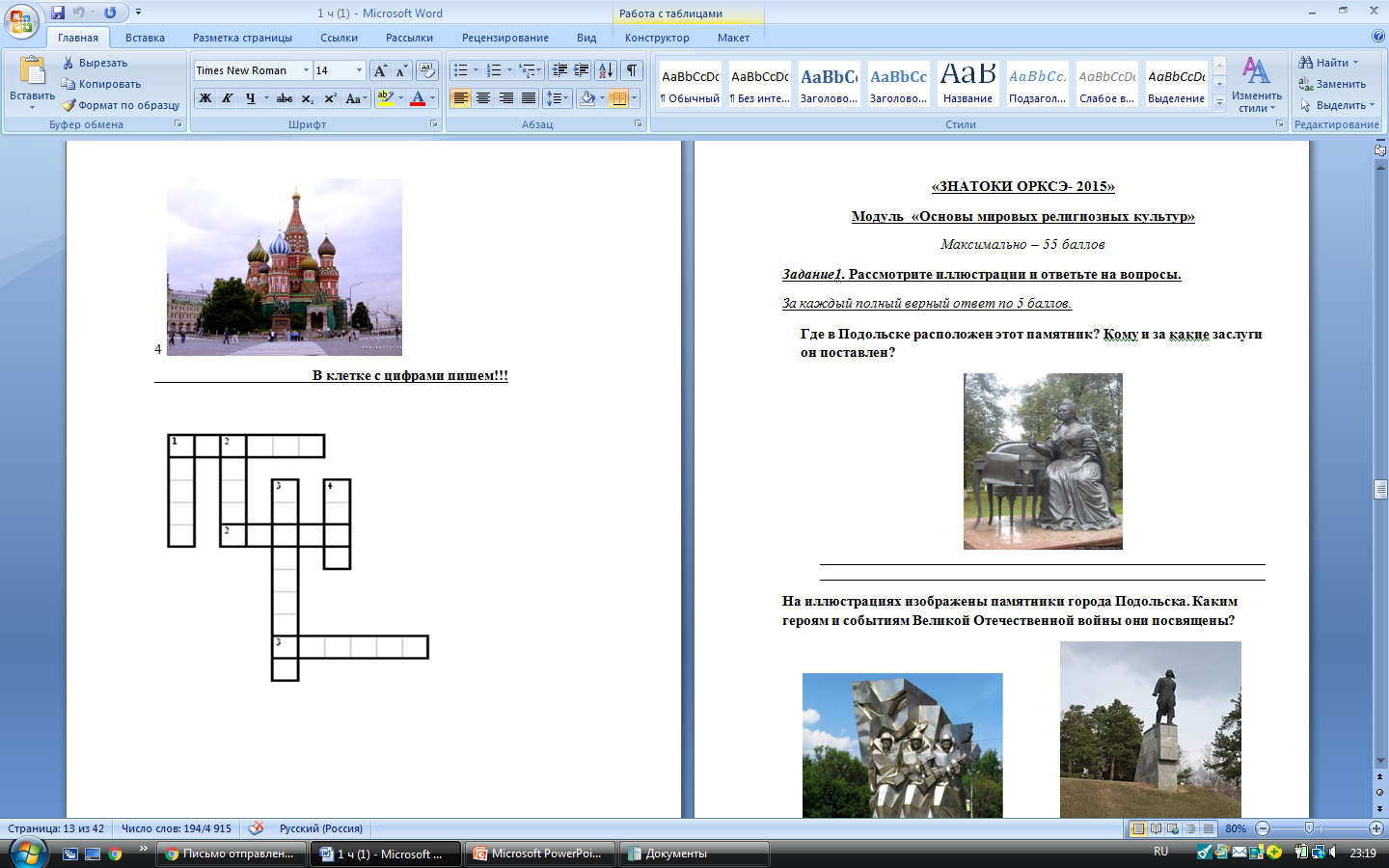 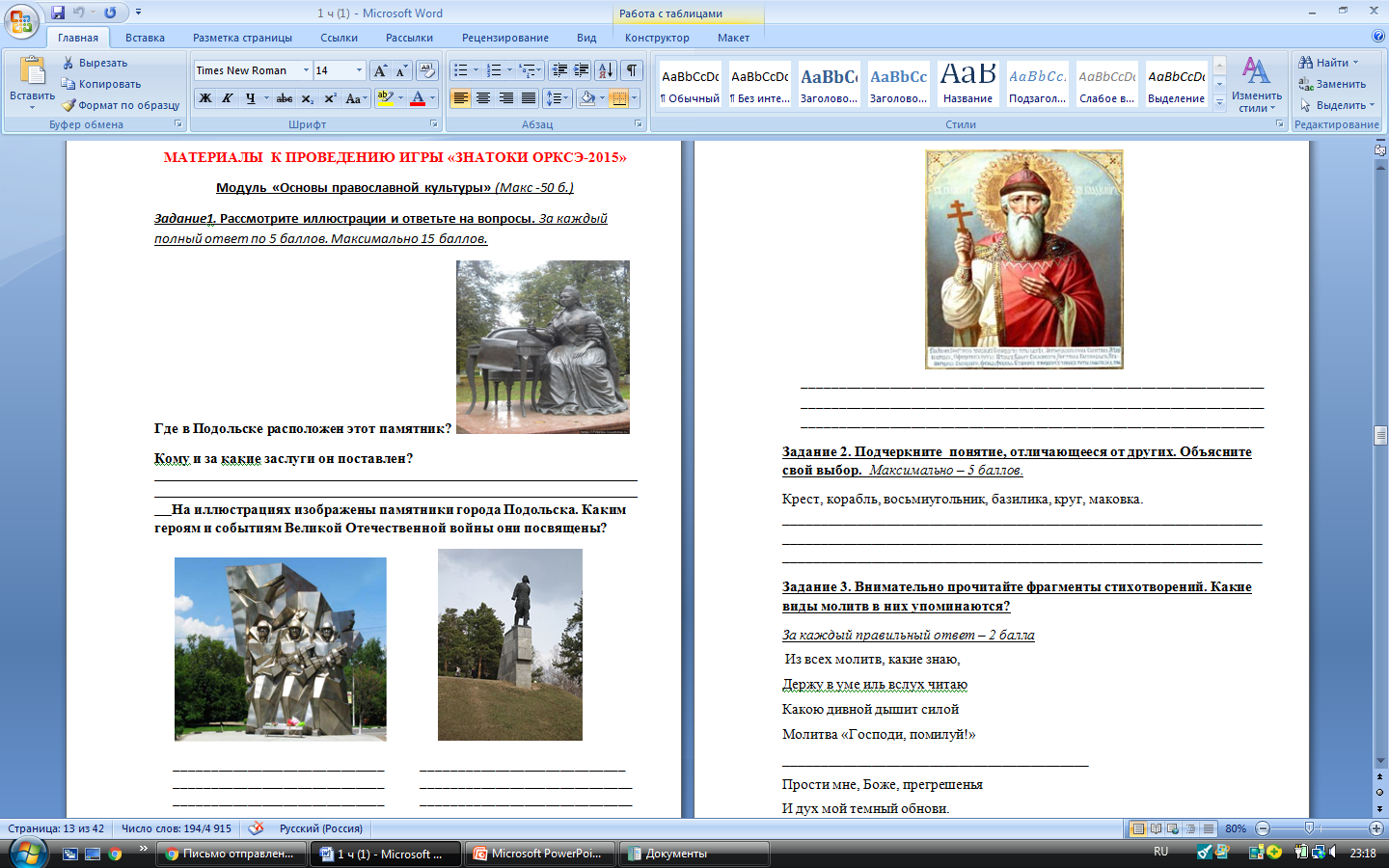 10
I ГОРОДСКАЯ ИГРА «ЗНАТОКИ    ОРКСЭ» (2014-2015 УЧЕБНЫЙ ГОД)
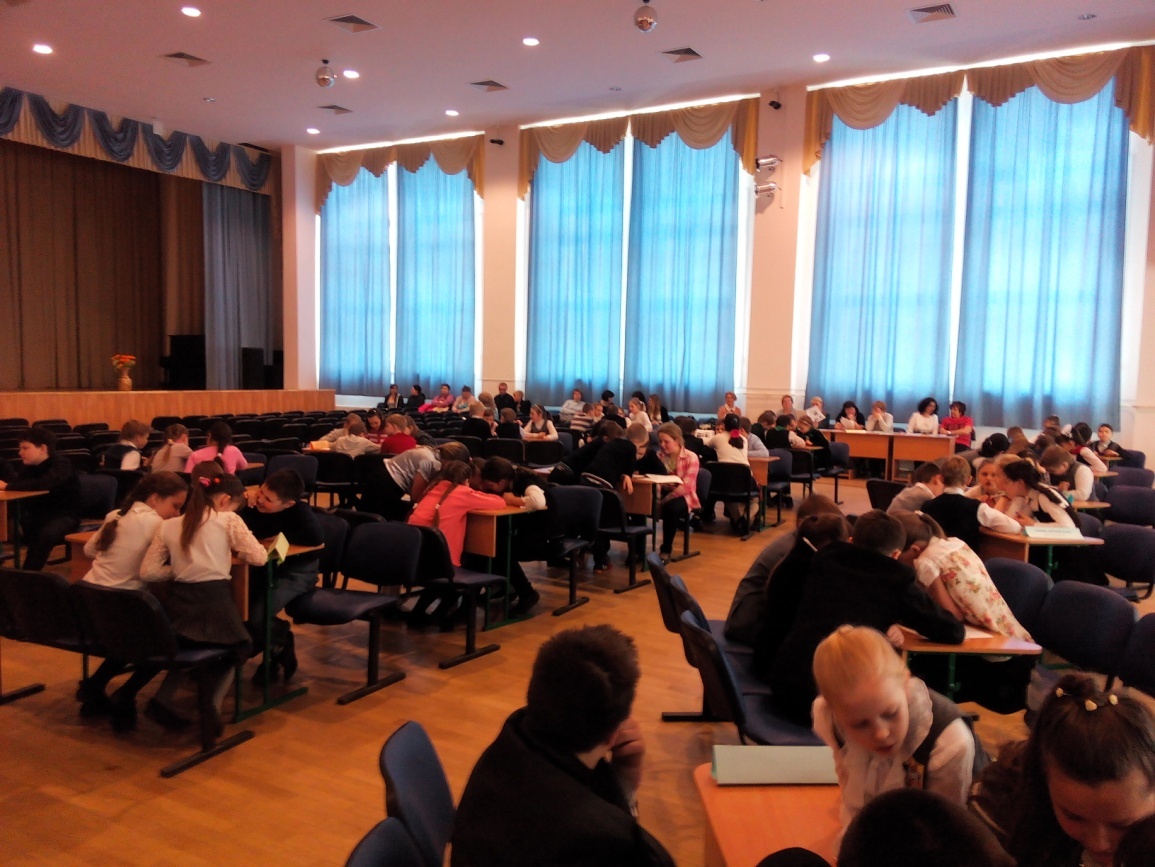 Игра проводились по модулям «Основы светской этика», «Основы православной культуры», «Основы мировых религиозных культур».
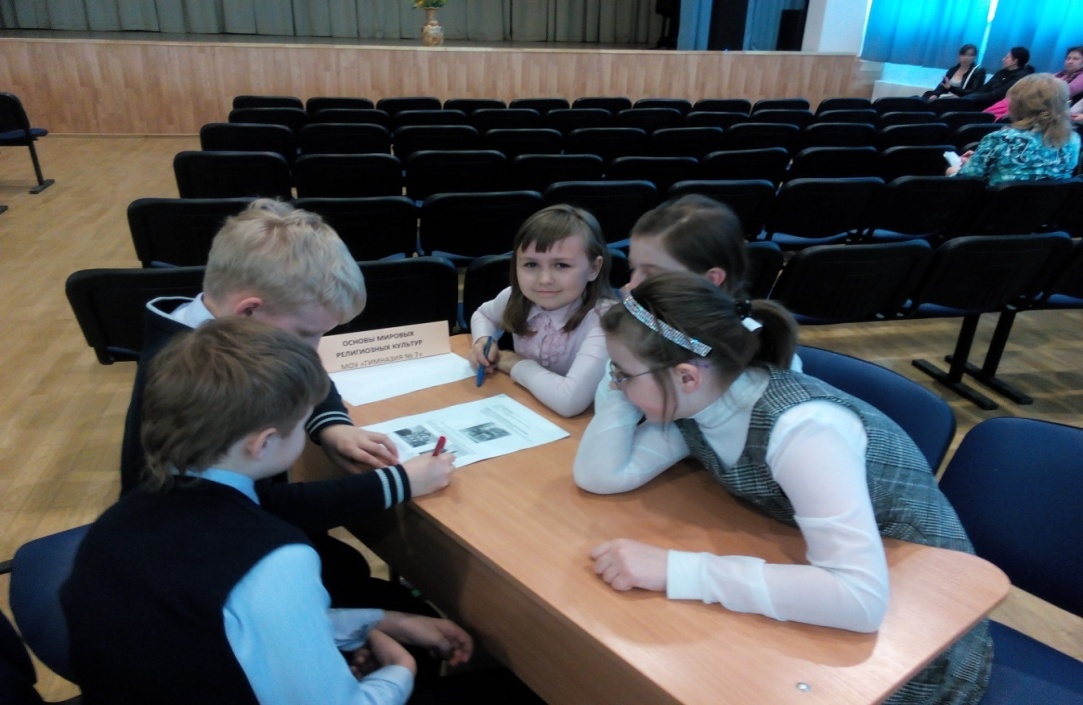 Участвовало 18 команд МОУ г. Подольска
11
Все участники игры  были награждены памятными подарками
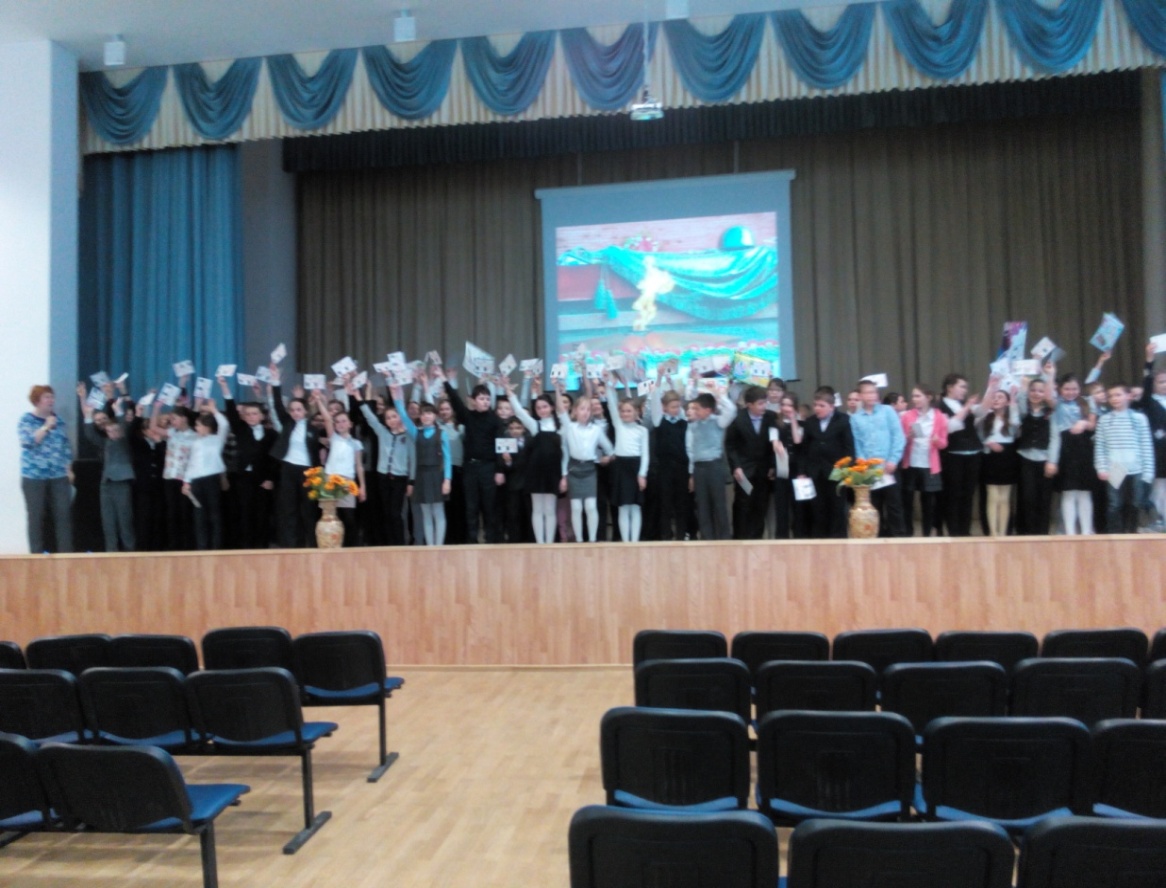 12
НАГРАЖДЕНИЕ КОМАНД-ПОБЕДИТЕЛЕЙ ПО ИТОГАМ МУНИЦИПАЛЬНОЙ ИГРЫ «ЗНАТОКИ ОРКСЭ-2015»  ПРОХОДИЛО НА ФЕСТИВАЛЕ ПРИУРОЧЕННЫЙ КО ДНЮ СЛАВЯНСКОЙ КУЛЬТУРЫ И  ПИСЬМЕННОСТИ
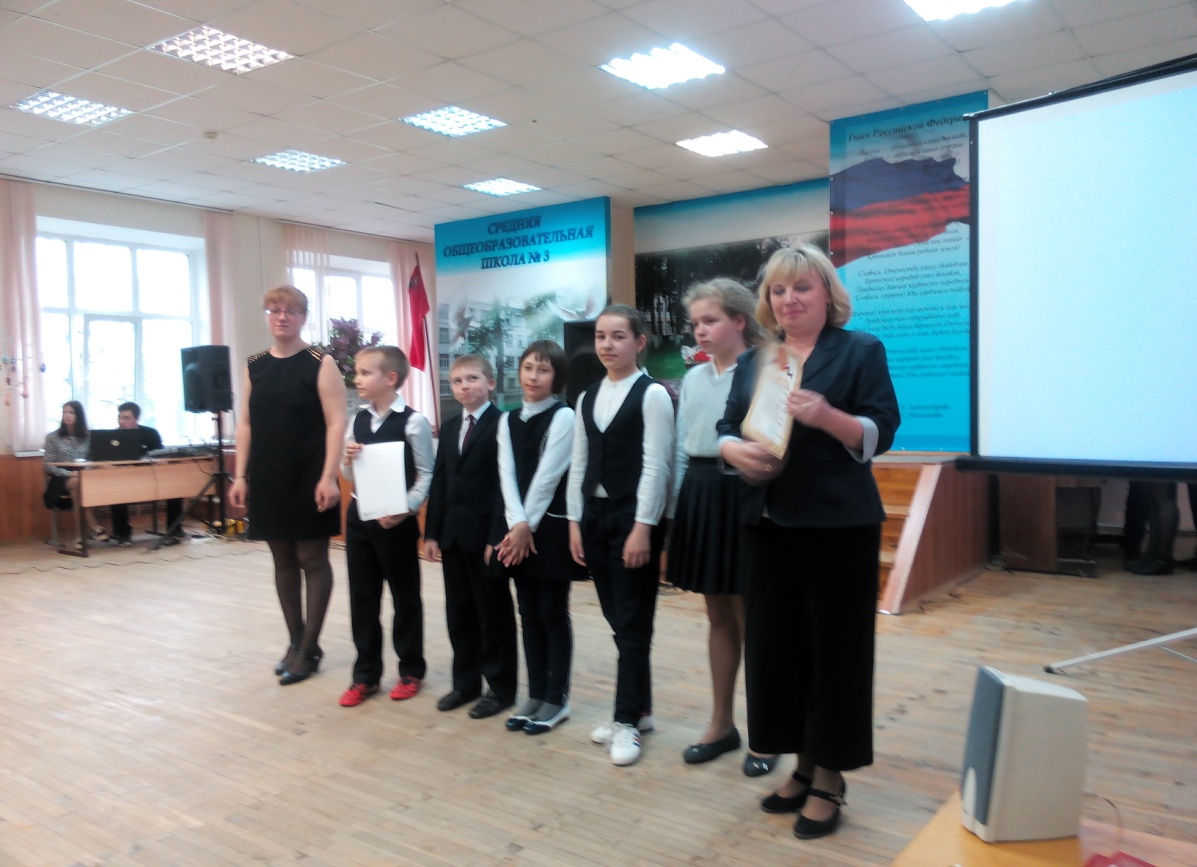 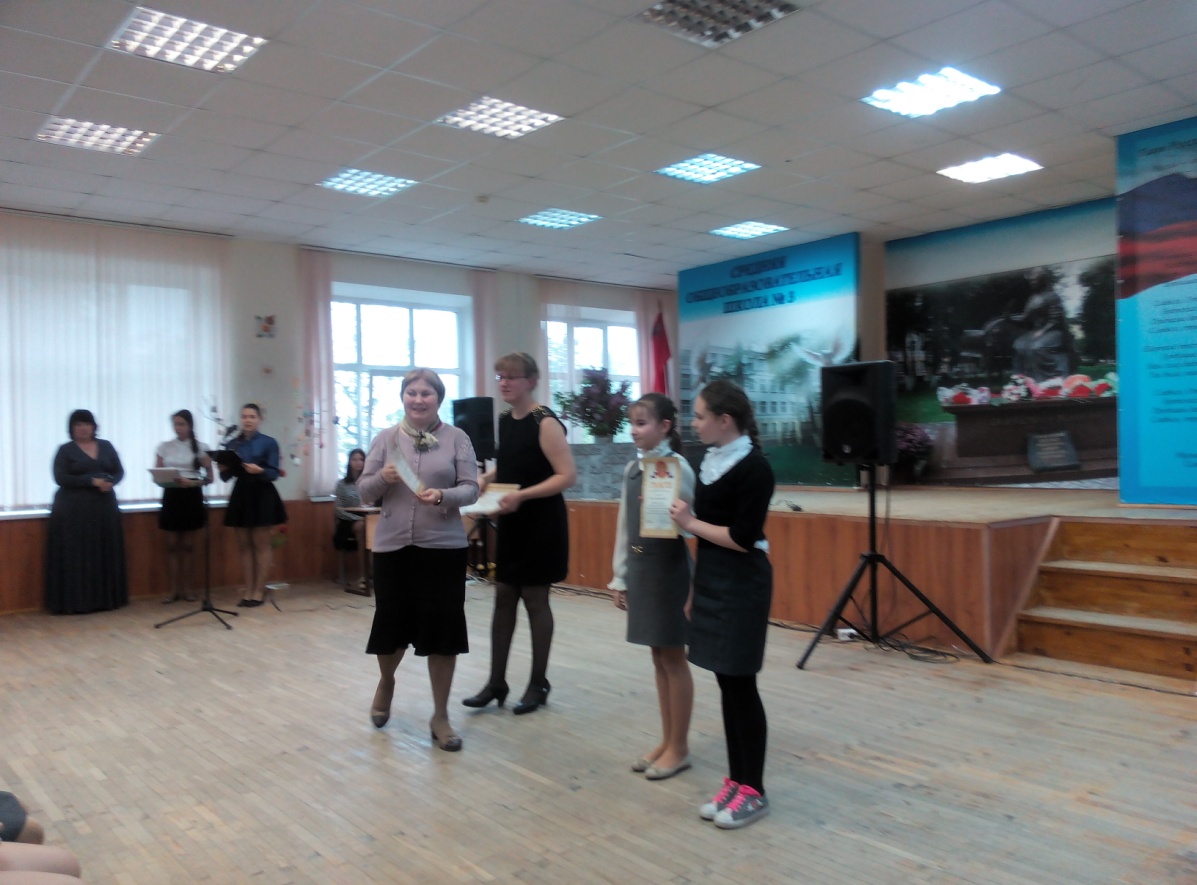 13
II ГОРОДСКАЯ ИГРА «ЗНАТОКИ    ОРКСЭ» (2015-2016 УЧЕБНЫЙ ГОД)
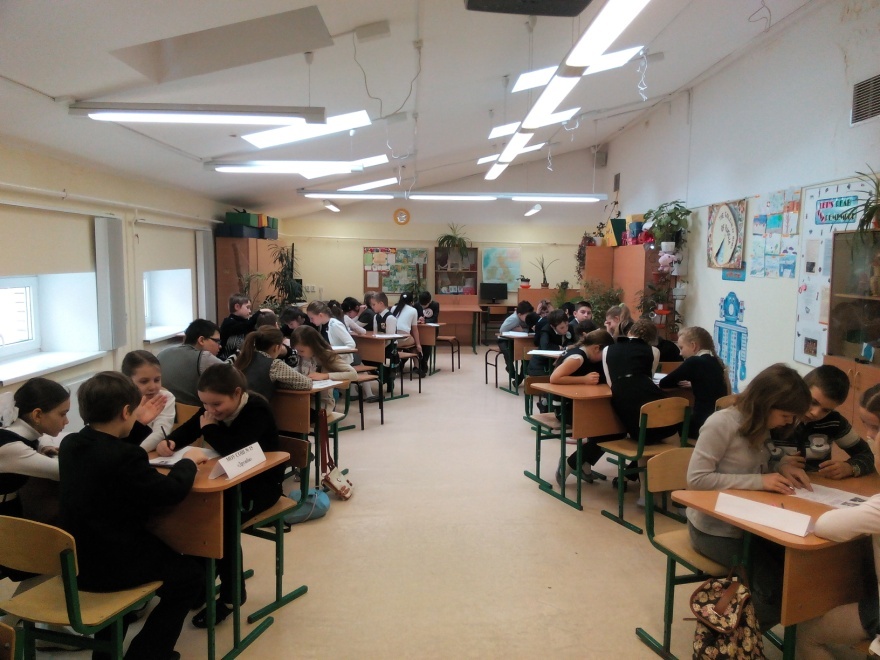 14
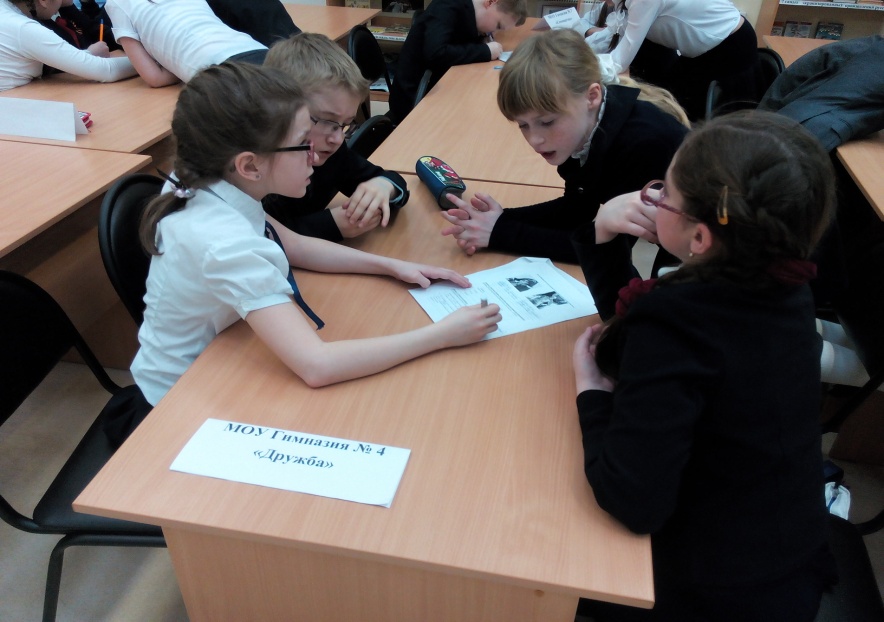 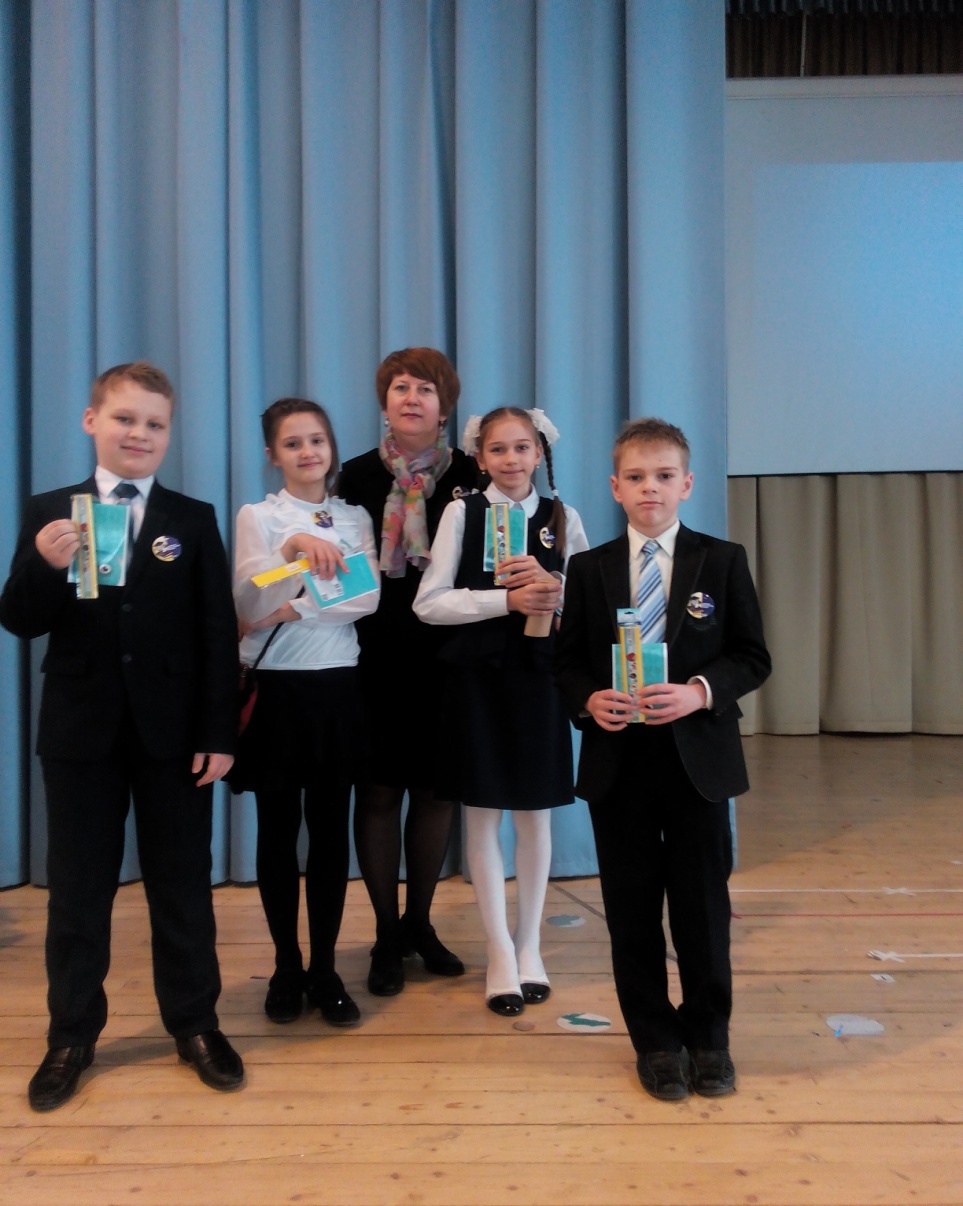 15
НАГРАЖДЕНИЕ КОМАНД-ПОБЕДИТЕЛЕЙ ПО ИТОГАМ МУНИЦИПАЛЬНОЙ ИГРЫ «ЗНАТОКИ ОРКСЭ-2016»  ПРОХОДИЛО НА КОНФЕРЕНЦИИ ПО ИТОГАМ КОНКУРСА ПРОЕКТОВ « МОЙ ДОБРЫЙ МИР» В МОУ «ГИМНАЗИЯ № 7»
16
Количество учащихся, принявших участие в игре «Знатоки ОРКСЭ».
17
Число учителей, принимавших участие в игре «Знатоки ОРКСЭ»
18
Количество команд по изучаемым модулям курса «ОРКСЭ»
19
БЛАГОДАРЮ 
 ЗА ВНИМАНИЕ!
20